Ежегодно жители ТОСа "ИСКОРКА" ,как и вся наша страна готовятся к встречи Нового Года. Ещё до наступления 2022 года улицы и дома нашего ТОСа засветились разноцветными огнями новогодних гирлянд. Наши мастерицы-умельцы изготовили своими руками очень красивые поделки к Новому году.
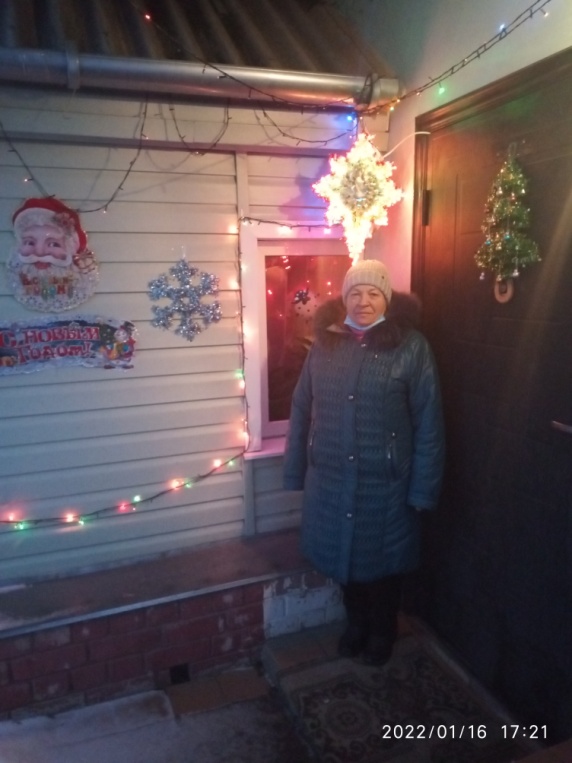 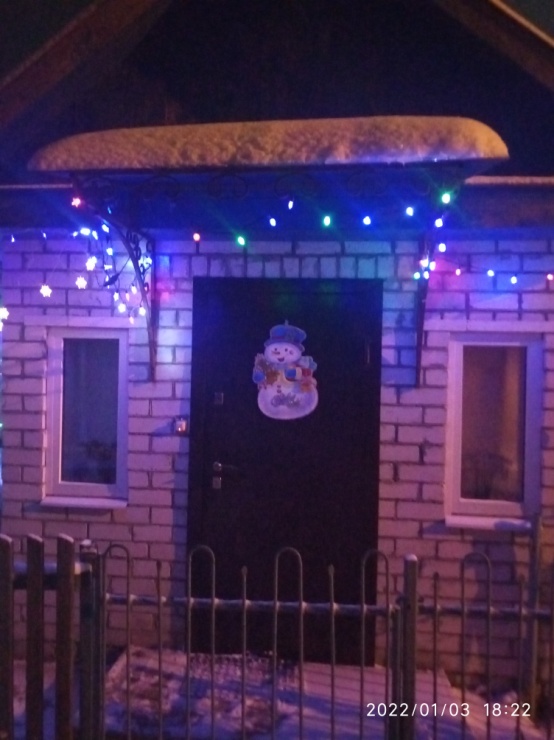 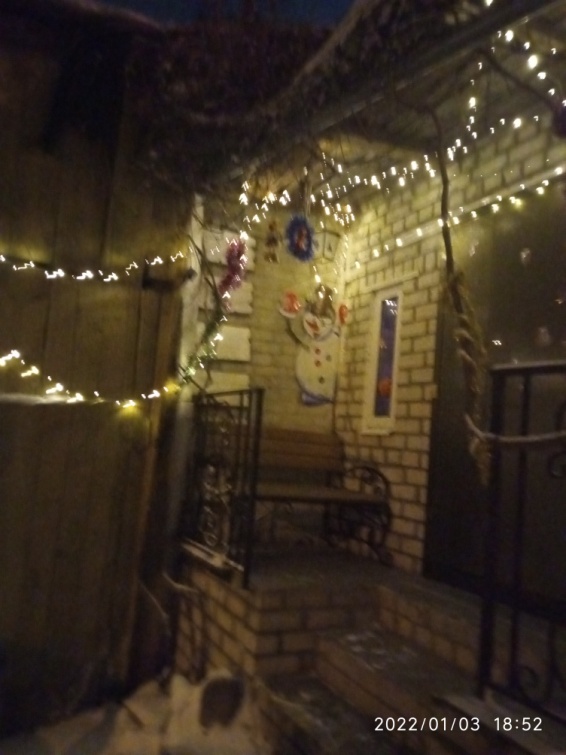 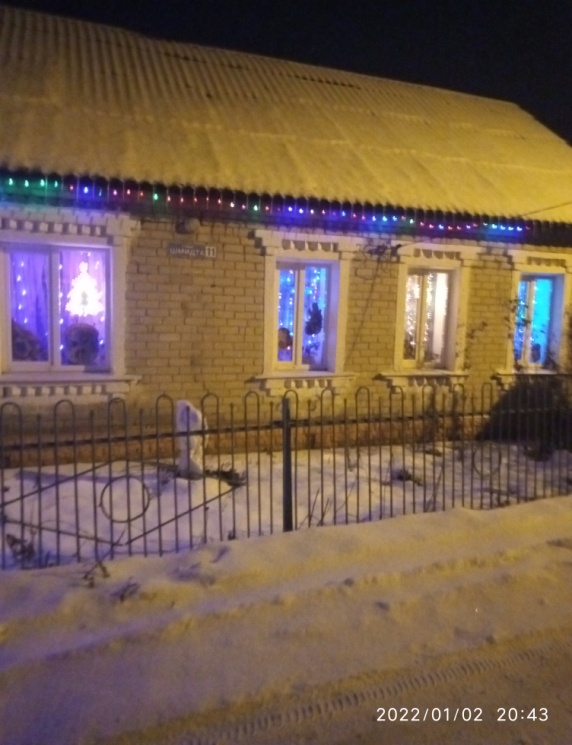 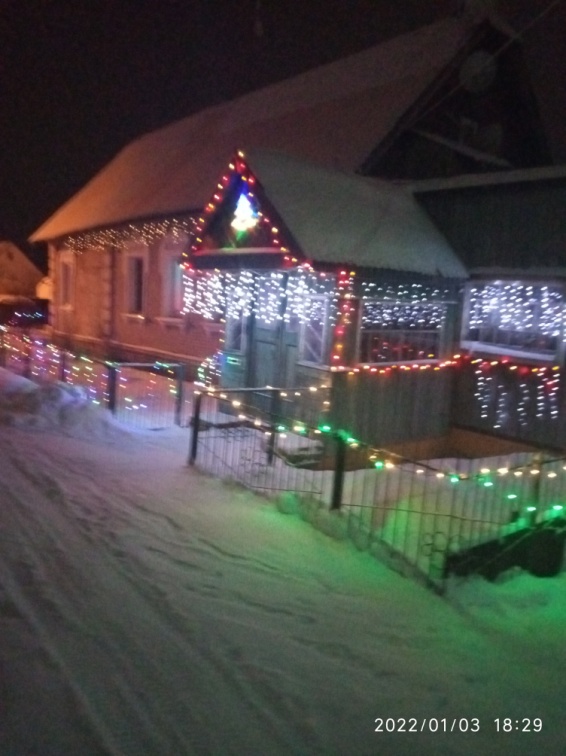 На детской площадке установили и нарядили новогоднюю ёлку .
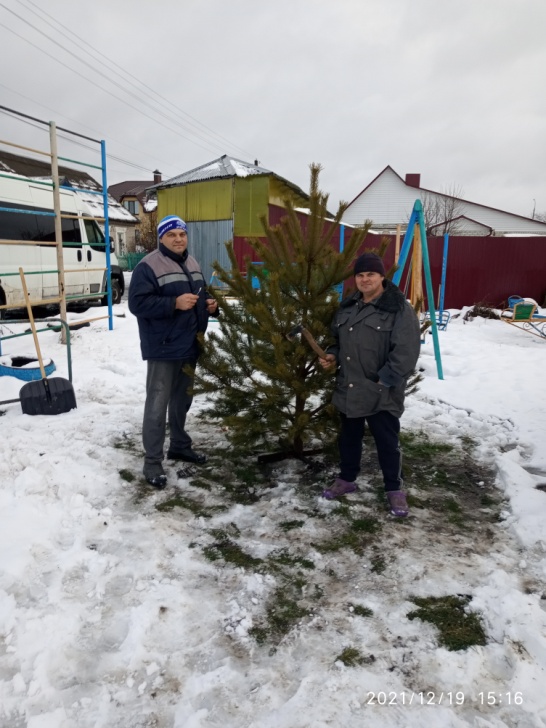 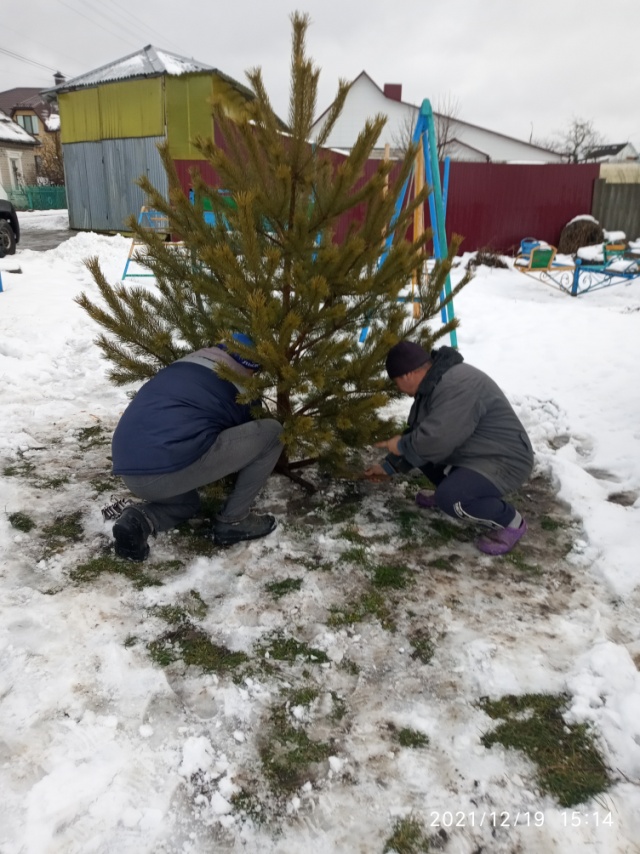 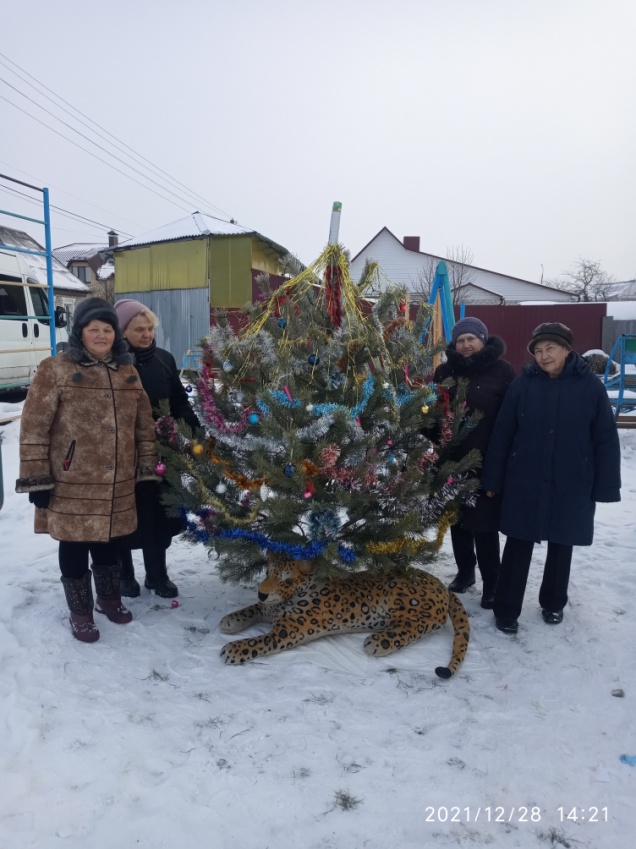 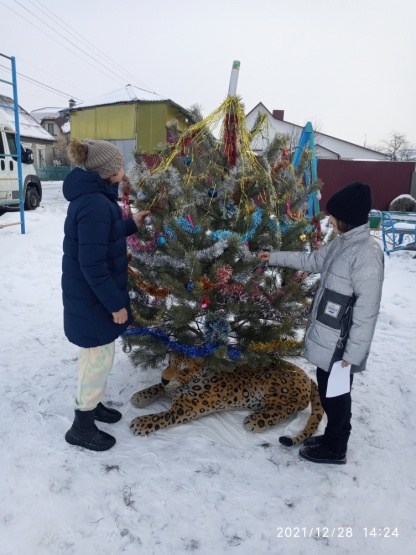 31 декабря Новый Год!
В последний день уходящего 2021 года по сложившейся традиции 31 декабря было проведено Новогоднее представление, которое приготовили наши дети.
		 Перед началом представления вручили юным спортсменам грамоты и медали, а затем звучала музыка и песни.
		Дед Мороз и Снегурочка водили с детьми хороводы, пели песни. Дети читали стихи, отгадывали загадки, с радостью встречали сказочных персонажей снеговика, бабу Ягу, Лешего, Почтальона Печкина. По окончанию праздника каждый ребёнок получил подарок и конечно сфотографировался на память.
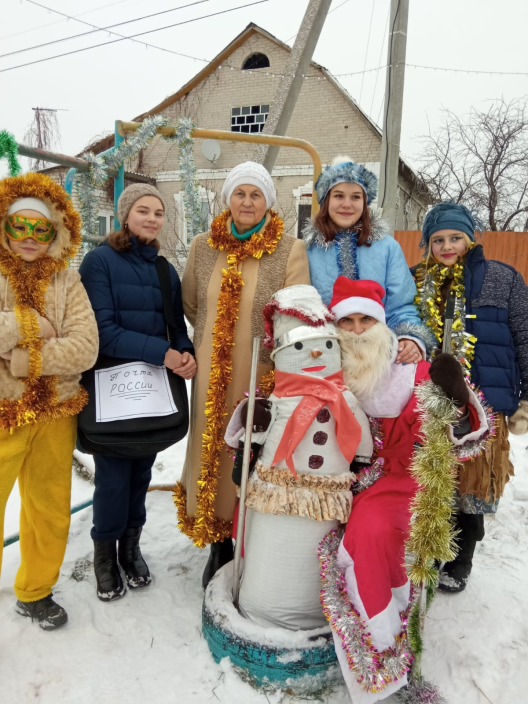 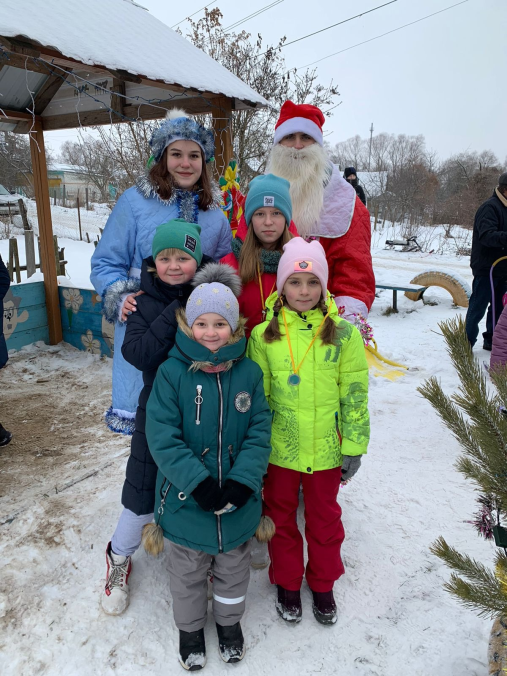 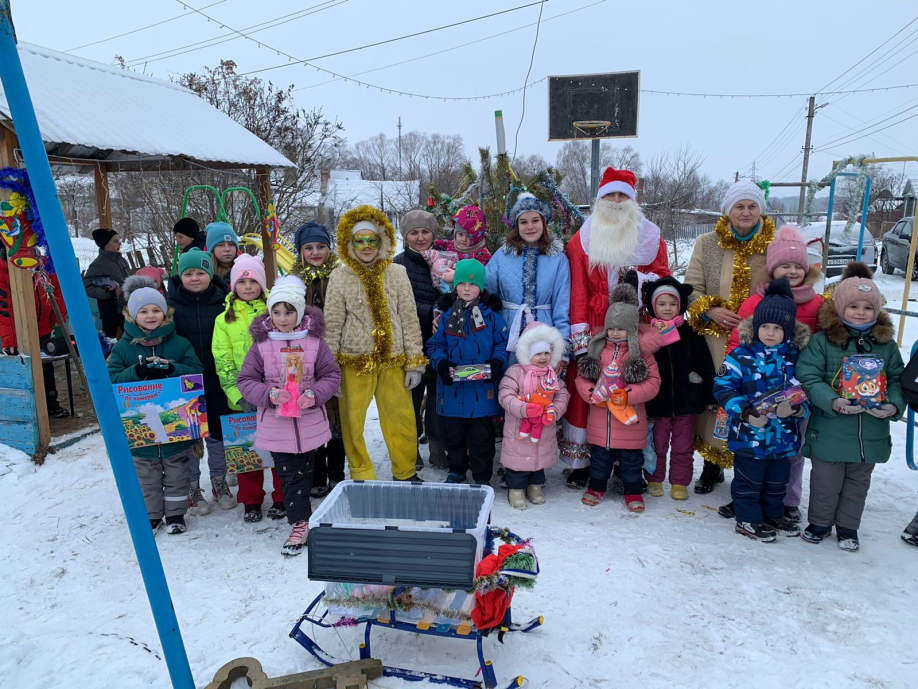 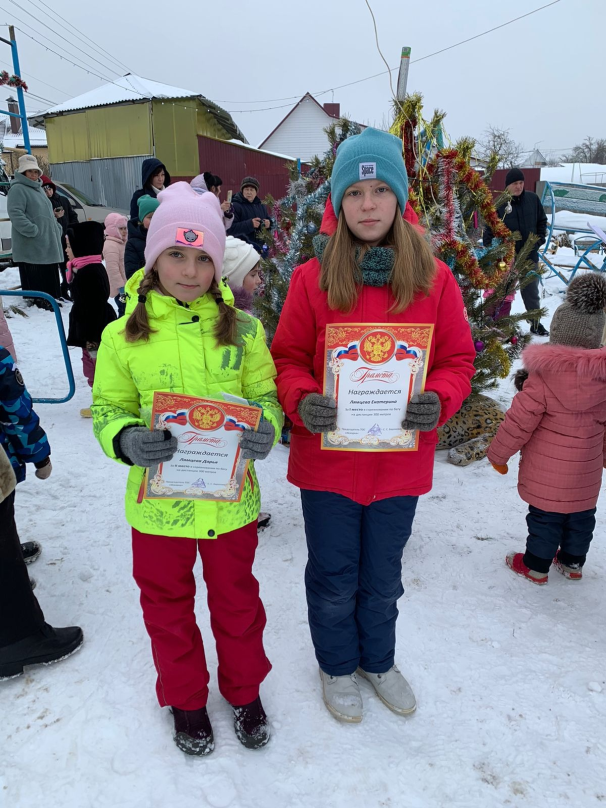 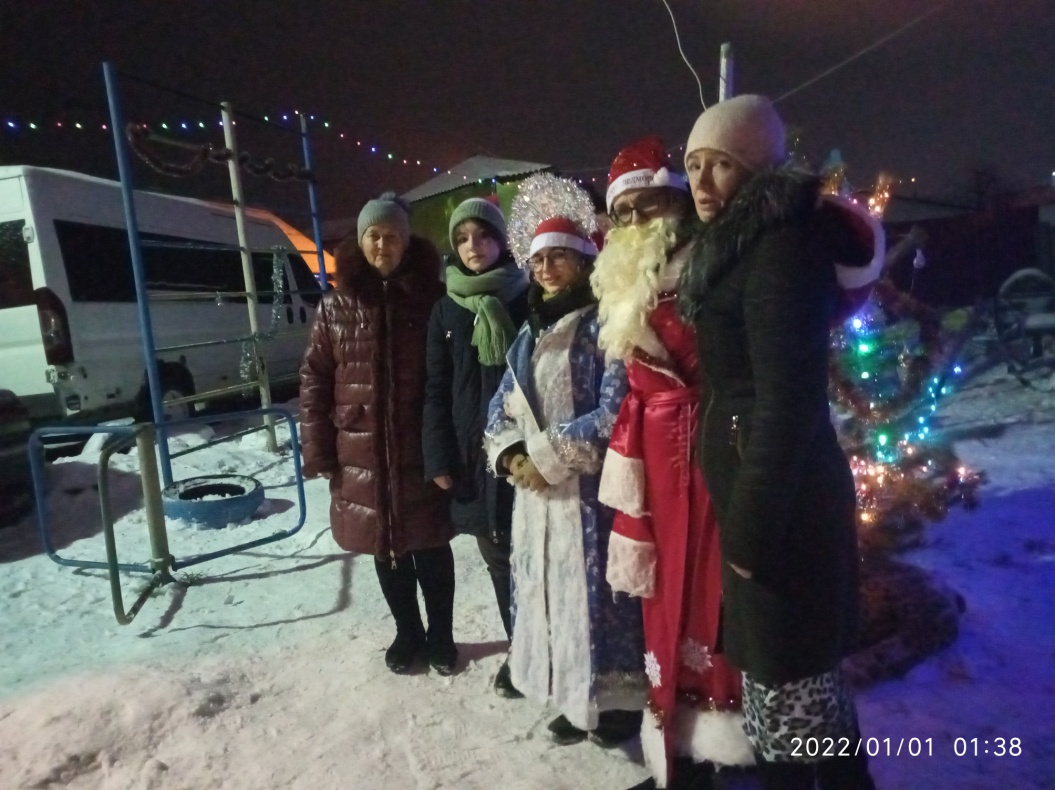 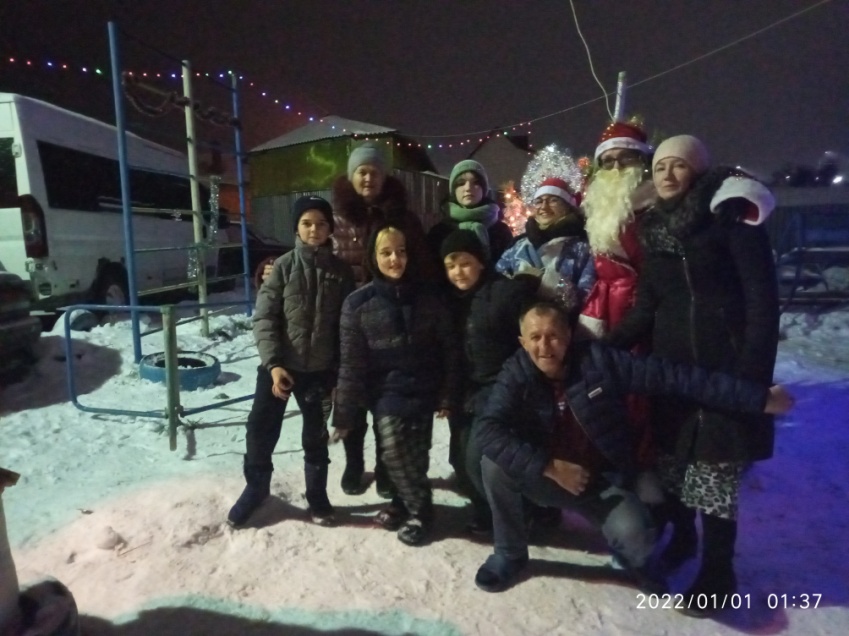 Калядки
Новогодние подделки
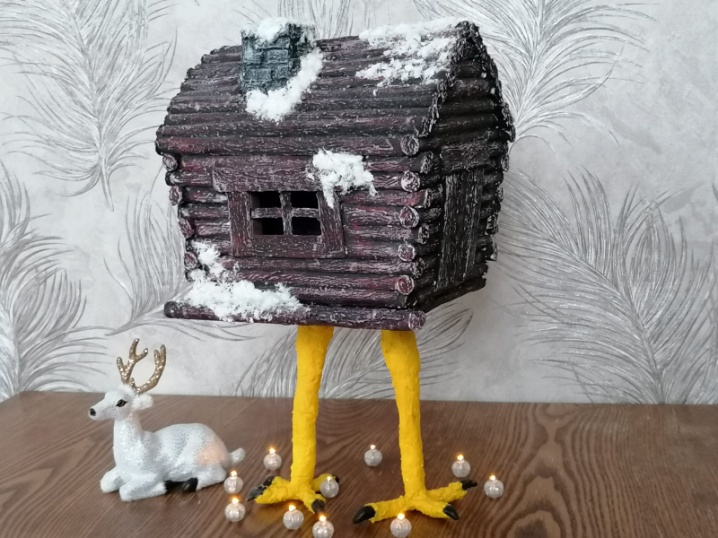 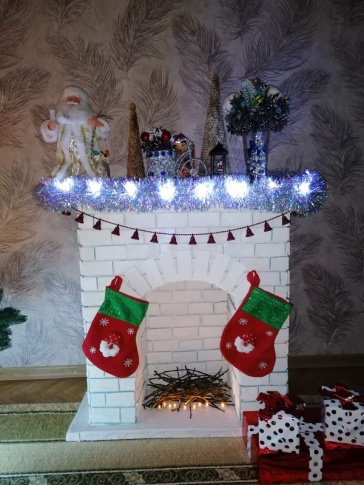 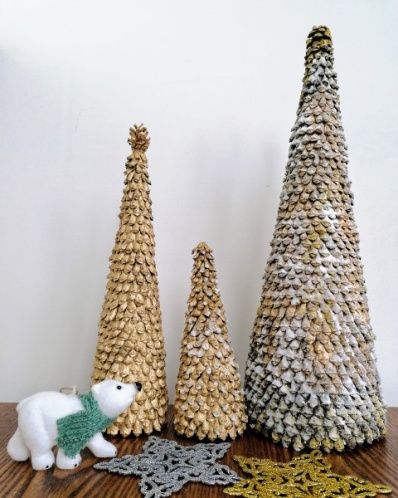 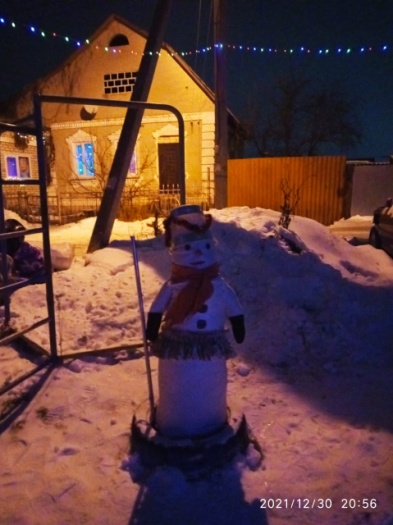 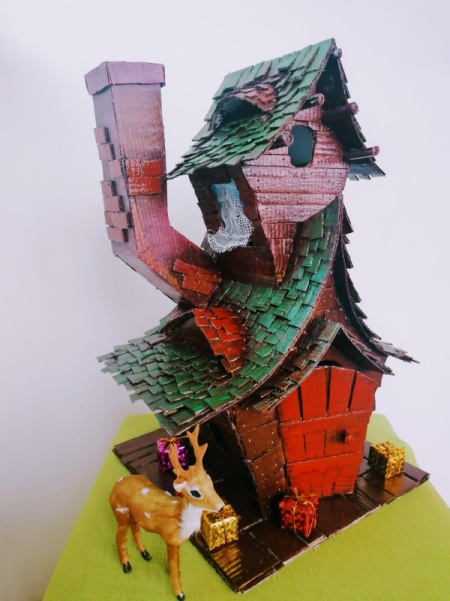 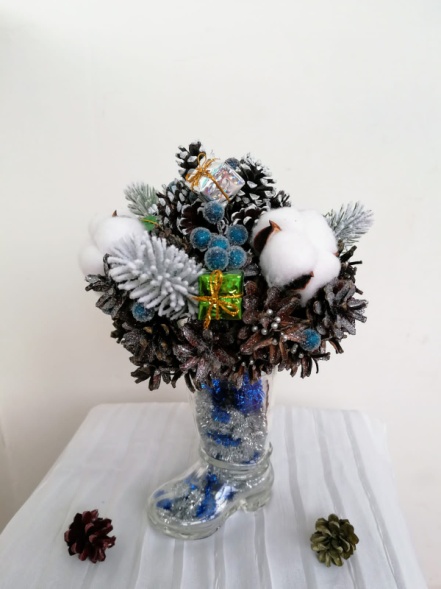 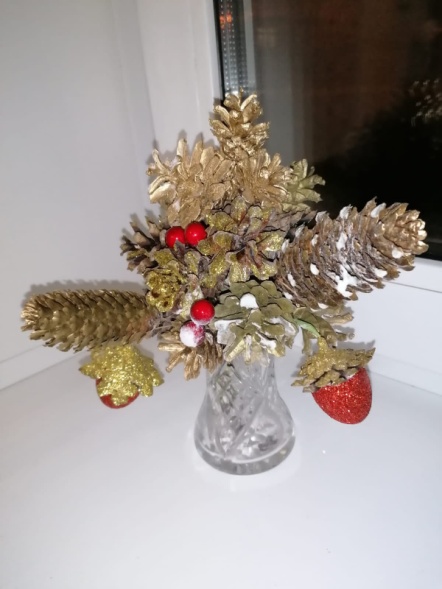 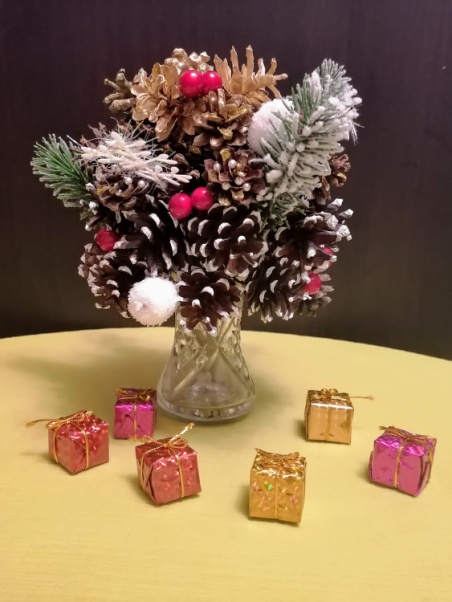 Подвели итоги конкурсов : лучшее Новогоднее окно , Уличное украшение домовладения, Новогодние поделки. Победителям конкурса вручили сладкий подарок.
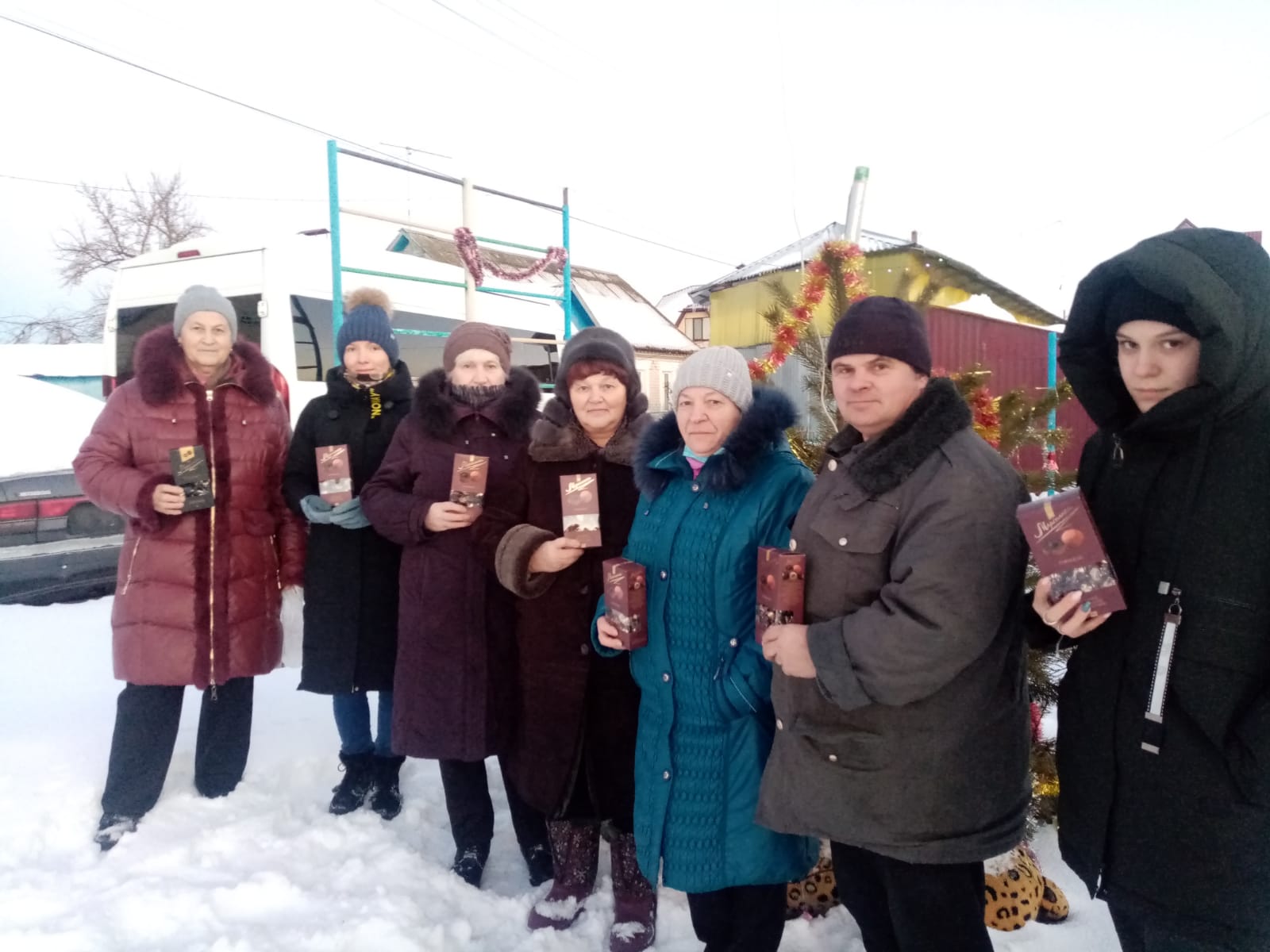